Parallelismo e perpendicolarità
1
Ida Spagnuolo 2020
Ricordi le posizioni di due rette nel piano?
2
Ida Spagnuolo 2020
Posizioni di rette nel piano
Due rette nel piano sono secanti, se hanno un punto in comune
Due rette secanti possono formare quattro angoli di 90° e diventare perpendicolari
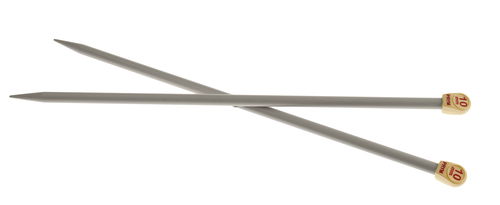 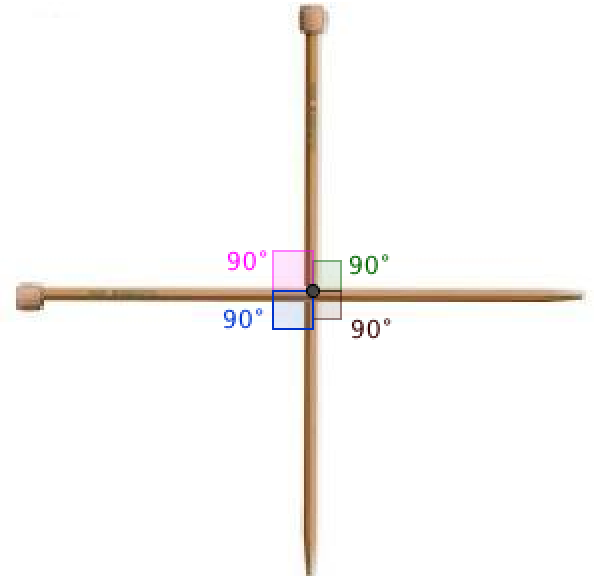 
3
Ida Spagnuolo 2020
Che cosa cambia quando passo dal piano allo spazio?
4
Ida Spagnuolo 2020
Posizioni di due rette nello spazio
a e d sghembe.
NON giacciono sullo stesso piano
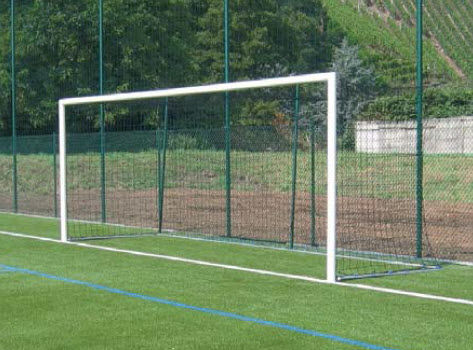 d
a, b, c, r complanari.
Giacciono sullo stesso piano.
b
a
a , c secanti


r
c
a , r secanti e perpendicolari
piano
a , b parallele
5
Ida Spagnuolo 2020
Una particolare posizione di due rette nello spazio
s
t
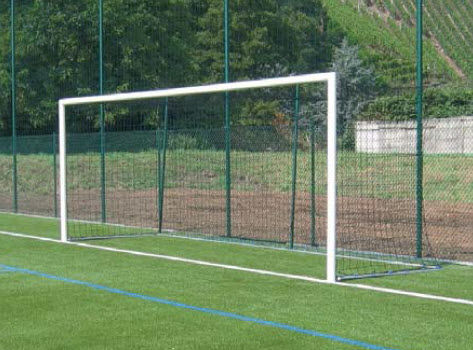 b e t sghembe.
NON giacciono sullo stesso piano
b
O Punto della retta b
s parallela a t per O
b ed s perpendicolari

O
b e t ortogonali.
6
Ida Spagnuolo 2020
Vocabolario geometrico
Nella geometria dello spazio ‘perpendicolare’ e ‘ortogonale’ non hanno lo stesso significato.
s
t
Solo due rette secanti possono essere perpendicolari
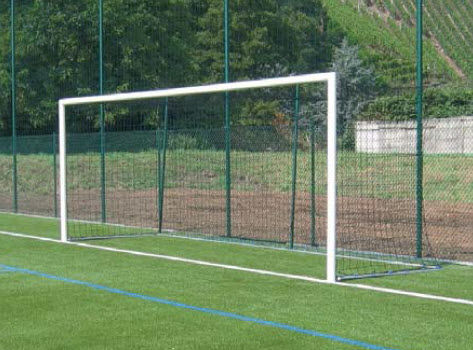 a ed r sono perpendicolari
b ed s sono perpendicolari
Solo due rette sghembe possono essere ortogonali
b
a e t sono ortogonali
a
O


r
7
Ida Spagnuolo 2020
Posizioni di due rette nello spazio
Per stabilire la posizione di due rette un procedimento in più passi
1. Le due rette si trovano sullo stesso piano?
Sì
No
Complanari
Sghembe
2. Riprendo le posizioni di due rette nel piano
Possono essere
Ortogonali
Secanti
Parallele
Perpendicolari
8
Ida Spagnuolo 2020
Posizioni di due rette nello spazio
Una classificazione ‘percorsa all’indietro’
Le due rette si trovano sullo stesso piano
Complanari
Passa un solo piano per due rette secanti
Passa un solo piano per due rette parallele
Parallele
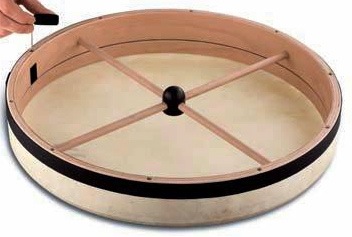 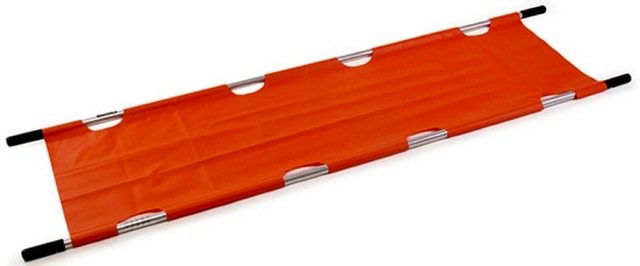 Secanti
So che due rette sono parallele
Perpendicolari
So che due rette sono perpendicolari
9
Ida Spagnuolo 2020
Quando passo dal piano allo spazio, esamino anche le posizioni di una retta rispetto a un piano
10
Ida Spagnuolo 2020
Posizioni di una retta rispetto a un piano
Retta parallela. 
Non ha un punto in comune con il piano
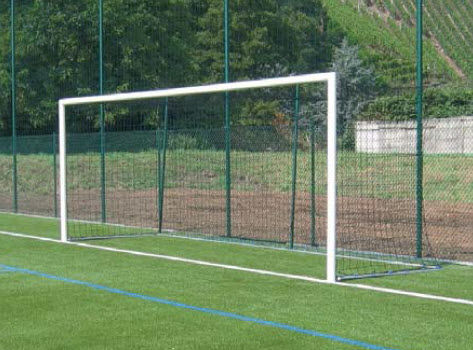 In particolare, una retta parallela può adagiarsi, o meglio giacere  sul  piano.

Retta secante.
 Ha un punto in comune con il piano
piano
11
Ida Spagnuolo 2020
Una posizione particolare di una retta secante un piano
12
Ida Spagnuolo 2020
Retta perpendicolare a un piano
Quando posso affermare che la retta è perpendicolare al piano?

Guardiamo un video per cercare la risposta
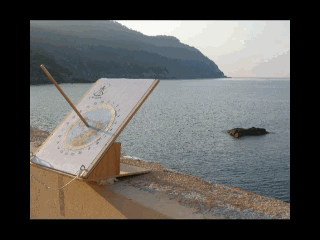 13
Ida Spagnuolo 2020
E osserviamo un modello …
Piano b che contiene a ed r
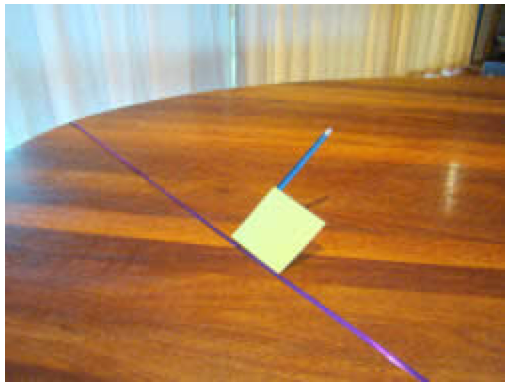 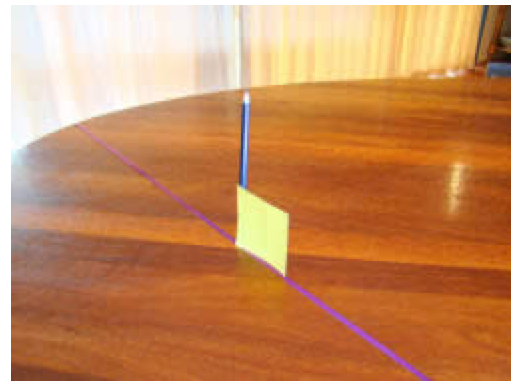 a
a


O
r
r
O
Piano a
Piano a
La matita a è perpendicolare in O alla retta r.
Il piano b può ruotare attorno ad r, fino a sovrapporsi ad a.
Così osservo che:
le rette a ed r restano perpendicolari,
                      MA         
la matita a si muove e, quando si sovrappone ad a,  non può essere perpendicolare al piano a.
14
Ida Spagnuolo 2020
Osserviamo ancora il modello …
Piano b che contiene a ed r
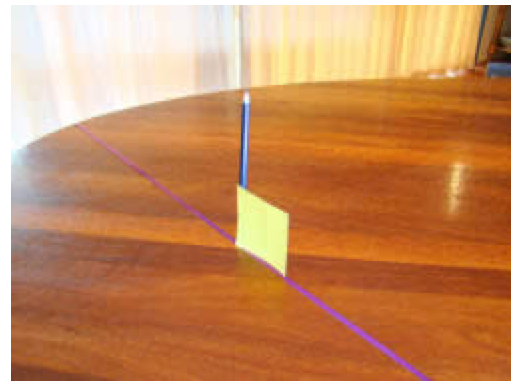 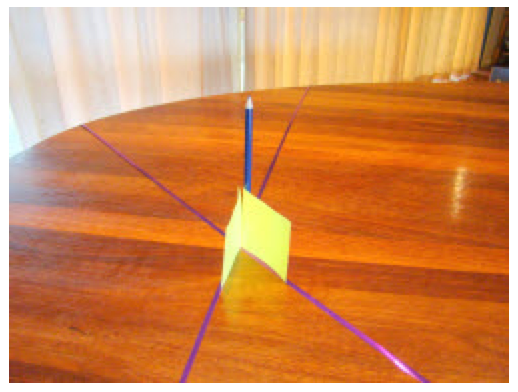 a
a


r
O
O
r
Piano a
s
Piano a
La matita a è perpendicolare in O alla retta r.
Ora il piano b ruota attorno ad a, così taglia a lungo un’altra retta s che passa per O.
Osservo che:
 la matita a si mantiene perpendicolare al piano a 
                      e         
 la matita a è perpendicolare alle due rette r ed s che passano per O;
 se b continua a ruotare, la matita a resta perpendicolare a tutte le rette del piano a che passano per O.
15
Ida Spagnuolo 2020
Dal modello alla geometria
a
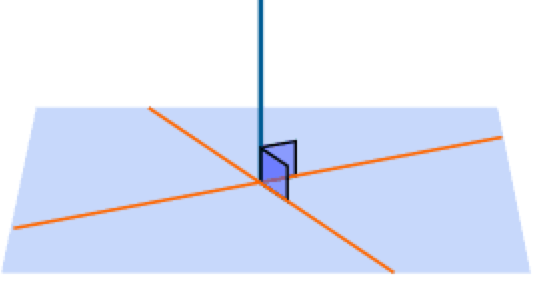 Una retta a è perpendicolare ad un piano a in un suo punto O, solo se è perpendicolare a due rette r ed s del piano passanti per O.
a

O
s
r
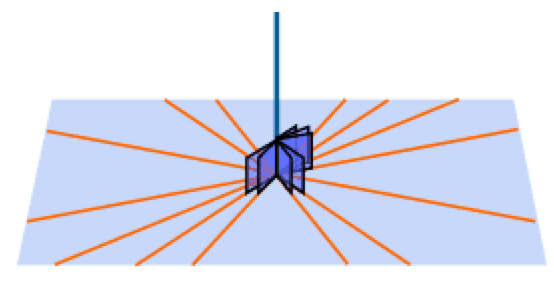 a
Una retta a perpendicolare ad un piano a in un suo punto O è perpendicolare a tutte le rette del piano passanti per O.

O
a
16
Ida Spagnuolo 2020
Dal modello alla geometria
Data una retta a ed un suo punto O è unico il piano a che è perpendicolare ad a e passa per O.
Dato un piano a ed un suo punto O è unica la retta a che è perpendicolare ad a e passa per O.
a
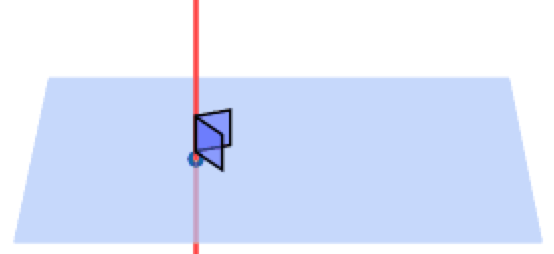 a
O
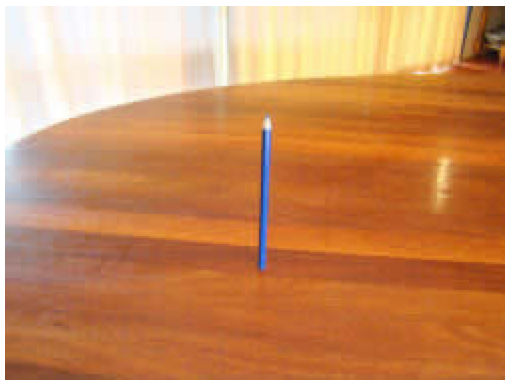 17
Ida Spagnuolo 2020
Dal modello alla geometria
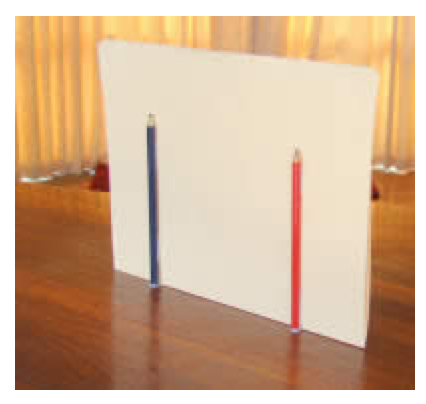 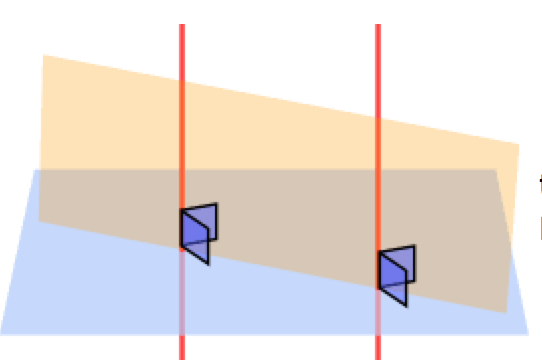 Due rette perpendicolari a uno stesso piano sono parallele e perciò sono complanari
18
Ida Spagnuolo 2020
Dal modello alla geometria
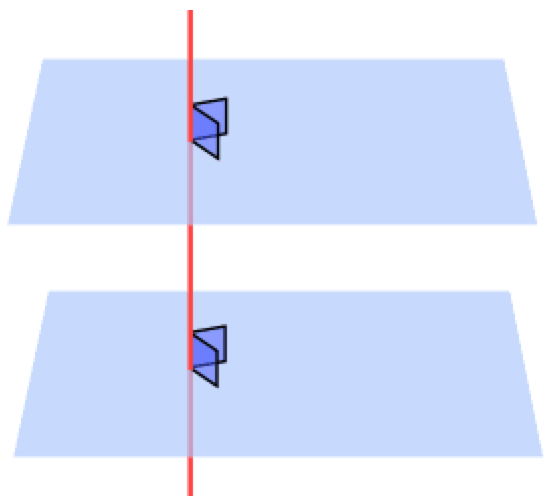 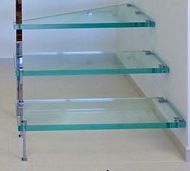 Due piani perpendicolari a una stessa retta sono paralleli.
19
Ida Spagnuolo 2020
Retta perpendicolare a un piano in fisica
Momento di una coppia di forze
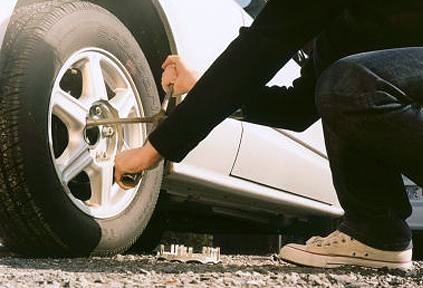 Momento
Il vettore M è perpendicolare al piano a
Coppia di forze
I due vettori palleli individuano un piano a
Ida Spagnuolo 2020
20
Retta perpendicolare a un piano in fisica
Prodotto vettoriale di due vettori
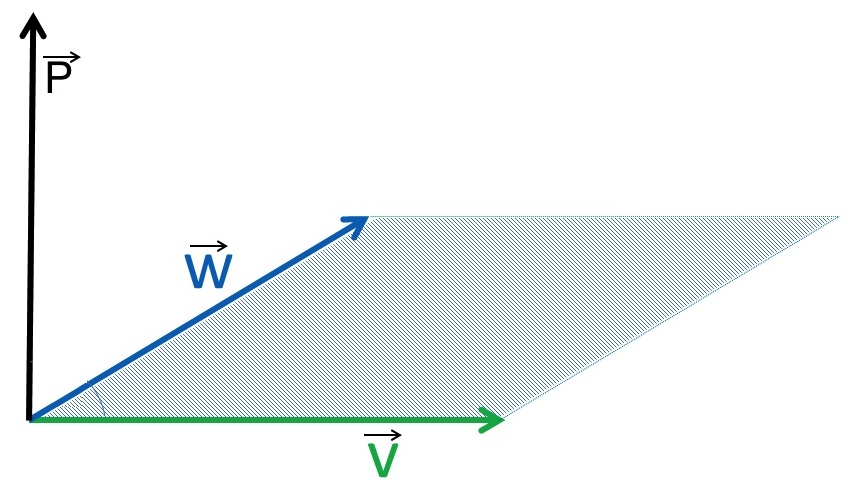 Due vettori
Vettore prodotto
I due vettori si incontrano in un punto, perciò individuano un piano a
Il vettore prodotto P  è perpendicolare al piano a
Ida Spagnuolo 2020
21
Retta perpendicolare a un piano in fisica
Campo magnetico generato da un filo percorso da corrente
Filo percorso da corrente
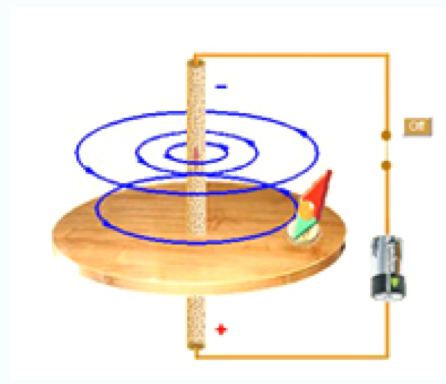 Linea di campo del campo magnetico
Piano a della linea di campo
Il filo è perpendicolare al piano a
Ida Spagnuolo 2020
22
Alla base di tutte le applicazioni
a
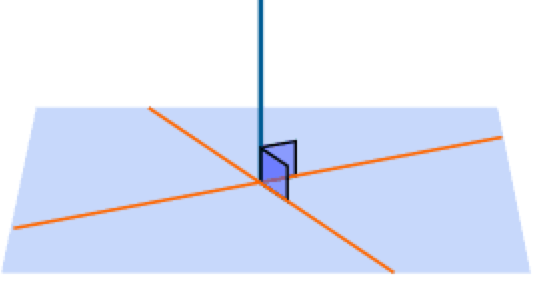 Una retta a è perpendicolare ad un piano a in un suo punto O, solo se è perpendicolare a due rette r ed s del piano passanti per O.
a

O
s
r
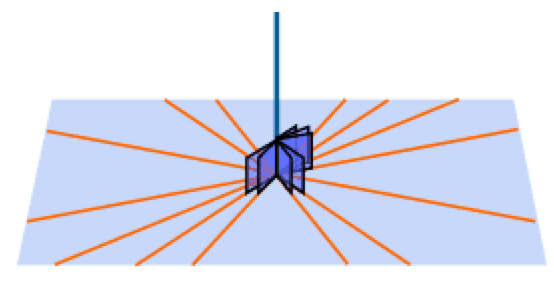 a
Una retta a perpendicolare ad un piano a in un suo punto O è perpendicolare a tutte le rette del piano passanti per O.

O
a
Ida Spagnuolo 2020
23
Una classica costruzione
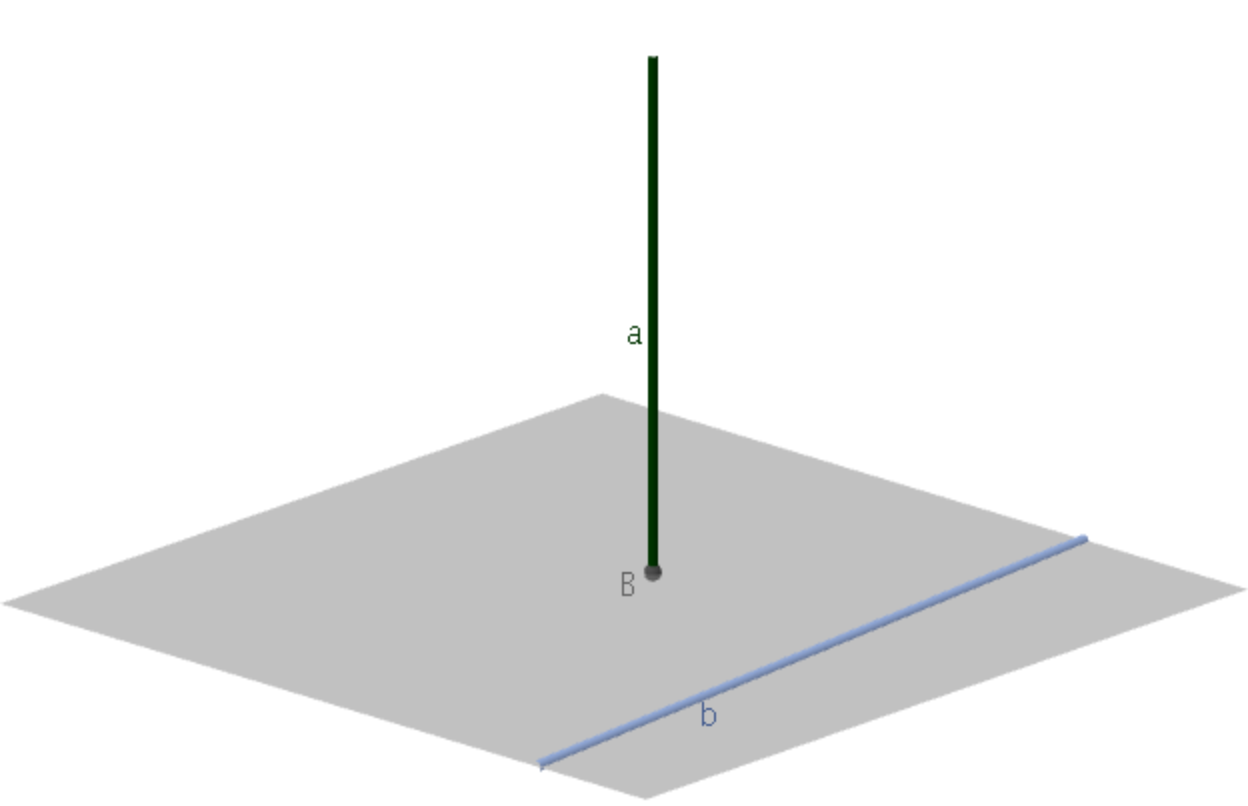 La retta a è perpendicolare in B al piano a
b è una qualunque retta del piano a
a
Ida Spagnuolo 2020
24
Una classica costruzione
3. da B traccio la perpendicolare BC alla retta b
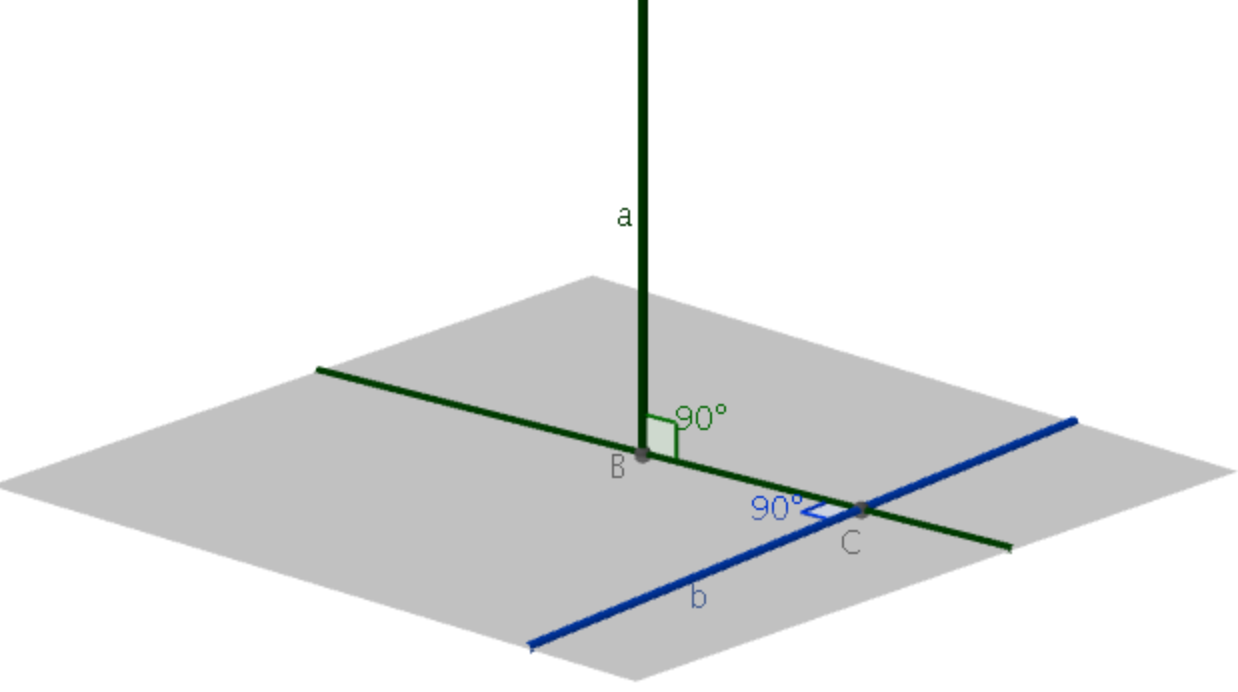 a
a
Ida Spagnuolo 2020
25
Una classica costruzione
4. Da un qualunque punto A della retta a traccio la retta AC
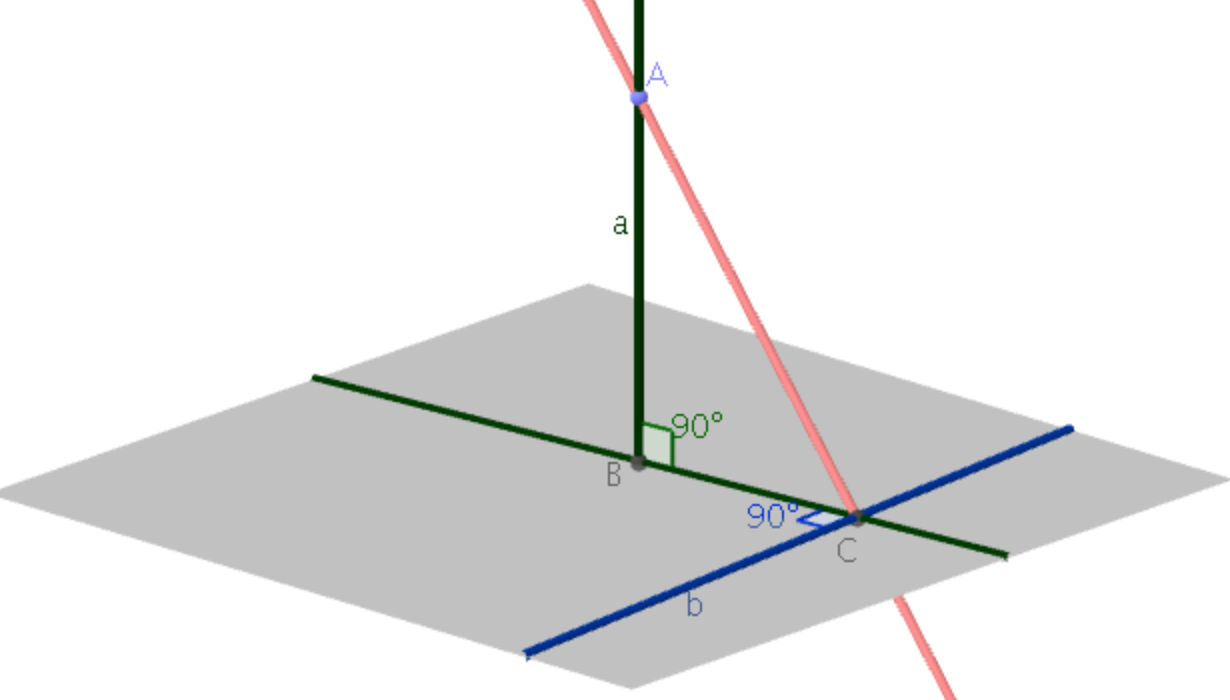 a
26
Ida Spagnuolo 2020
Scopro una proprietà
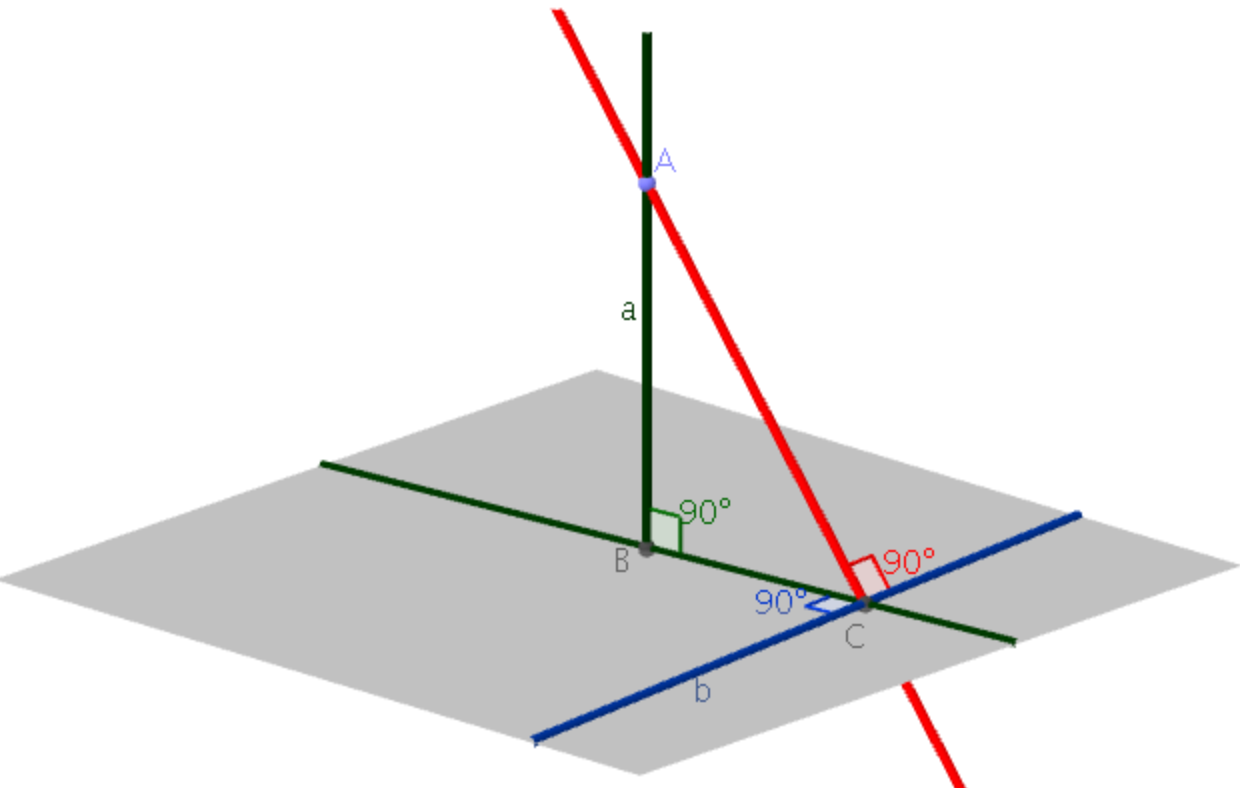 a
La retta b e la retta AC sono perpendicolari
27
Ida Spagnuolo 2020
Proprietà con una storia millenaria
Gli antichi Greci hanno dimostrato questa proprietà, nota come
Teorema delle tre perpendicolari
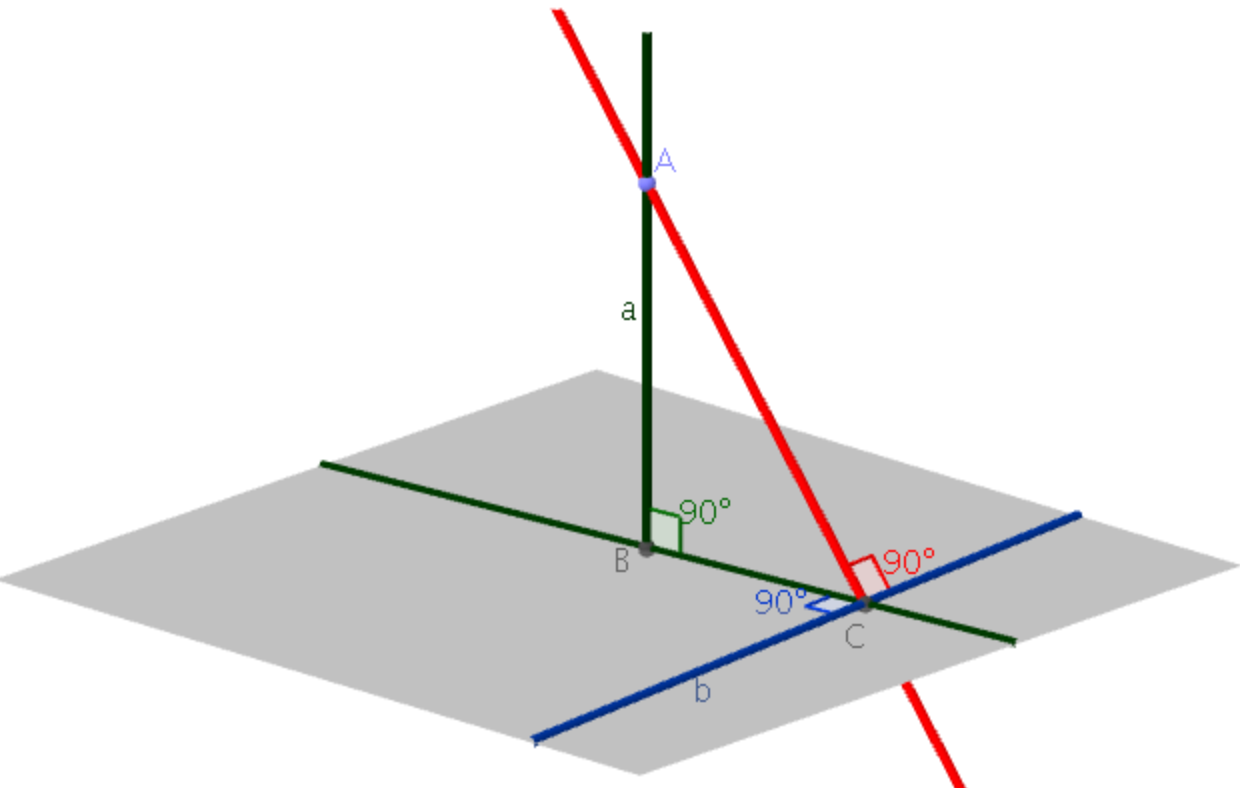 a
28
Ida Spagnuolo 2020
Le tre perpendicolari in movimento
29
Ida Spagnuolo 2020
Completa la scheda di lavoro per approfondire il ‘Teorema delle tre perpendicolari’
30
Ida Spagnuolo 2020